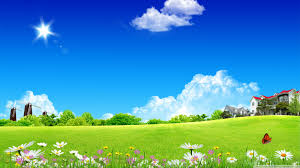 UBND THÀNH PHỐ QUY NHƠN
TRƯỜNG TIỂU HỌC BÙI THỊ XUÂN
Chào mừng quý thầy cô về dự giờ
MÔN: TOÁN
LỚP 2C
Giáo viên: Nguyễn Thị Hạnh
KHỞI ĐỘNG
Trò chơi: Ai nhanh – Ai đúng
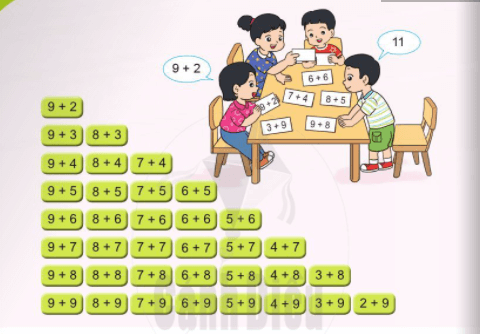 9 + 2 = 11
9 + 3 = 12
8+3=11
9 + 4 = 13
8+4=12
7+4=11
9 + 5 = 14
6+5=11
7+5=12
8+5=13
5+6=11
8+6=14
9 + 6 = 15
7+6=13
6+6=12
8+7=15
5+7=12
4+7=11
9 + 7 = 16
7+7=14
6+7=13
6+8=14
9 + 8 = 17
5+8=13
7+8=15
8+8=16
4+8=12
3+8=11
9 + 9 = 18
8+9=17
6+9=15
5+9=14
7+9=16
3+9=12
2+9=11
4+9=13
Bài
Bảng cộng (có nhớ) 
trong phạm vi 20 ( tiết 2 )
LUYỆN TẬP THỰC HÀNH
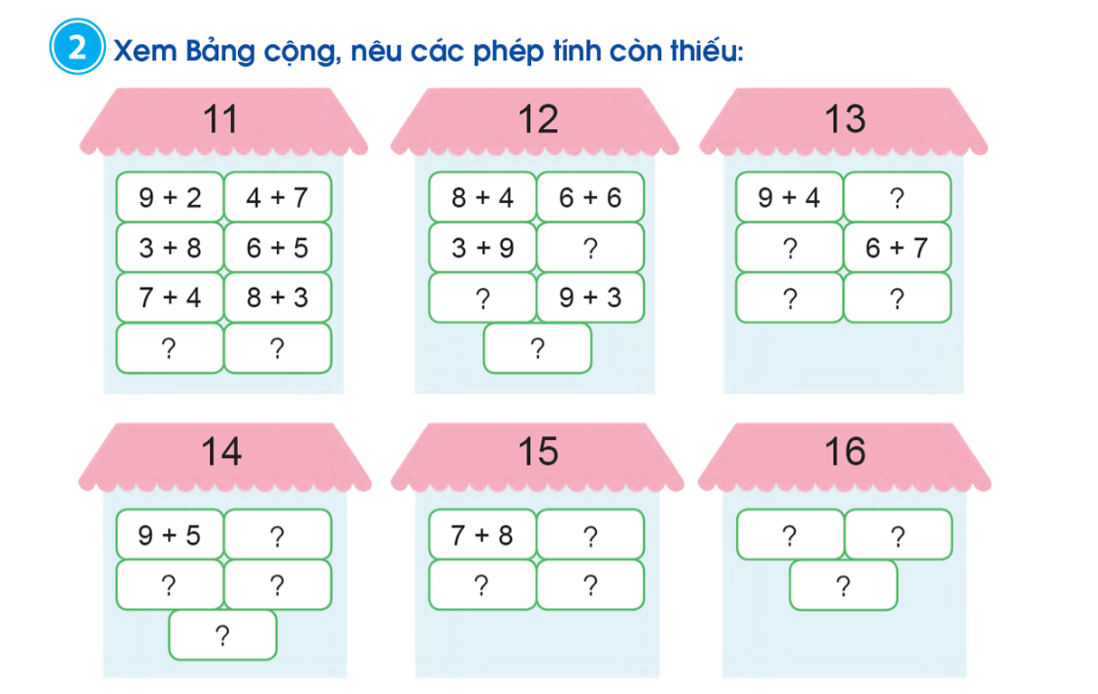 2. Xem Bảng cộng, nêu các phép tính còn thiếu:
4 + 9
4 + 8
7 + 6
7 + 5
8 + 5
5 + 8
5 + 6
2 + 9
5 + 7
5 + 9
7 + 8
8 + 7
8 + 7
6 + 8
6 + 9
8 + 8
9 + 6
8 + 6
7 + 7
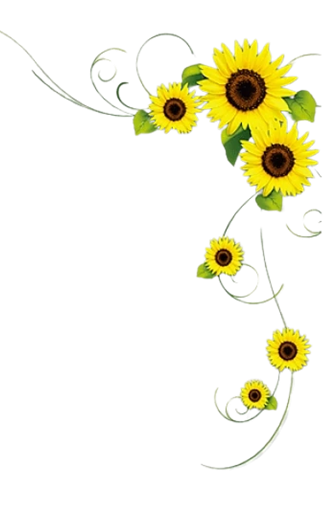 3. Vườn nhà Tùng có 7 cây na và 9 cây xoài. Hỏi vườn nhà Tùng có tất cả bao nhiêu cây na và cây xoài?
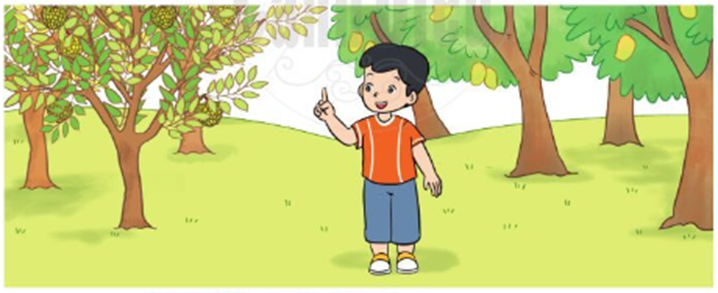 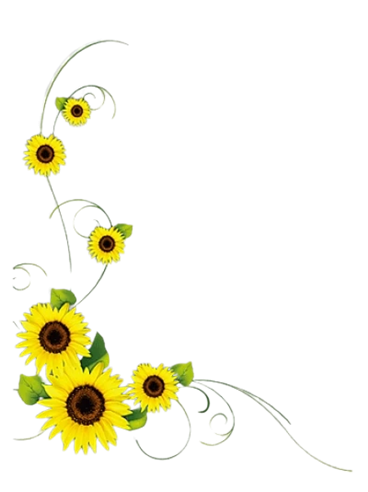 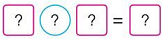 Phép tính: 
Trả lời: Vườn nhà Tùng có tất cả         cây na và cây xoài.
9
7
+
16
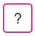 16
ĐUA XE
5 chướng ngại vật
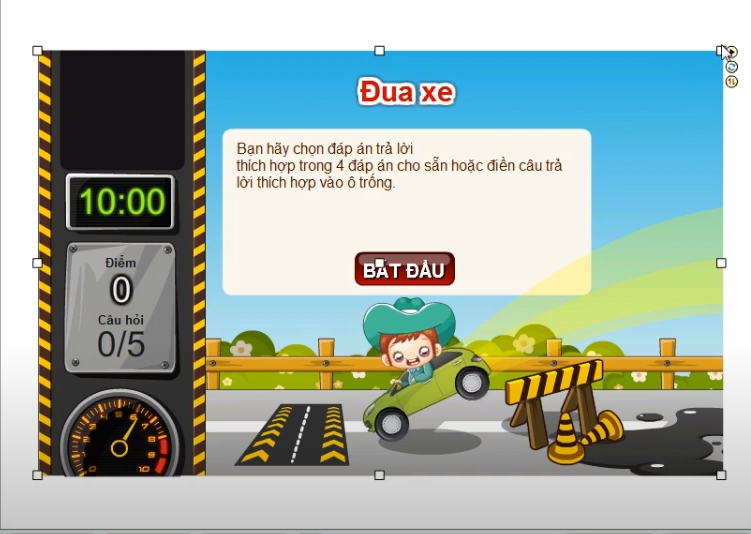 Em hãy chọn đáp án đúng để chiếc xe có thể vượt qua chướng ngại vật và về đích nhanh nhất nhé!
9 + 6 = ?
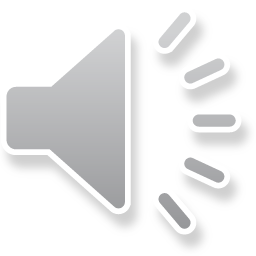 A.15
C.12
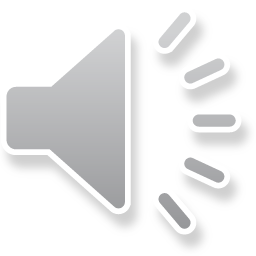 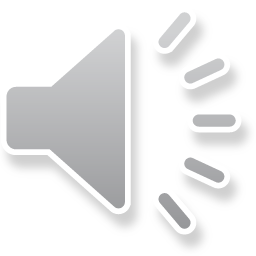 D.14
B.13
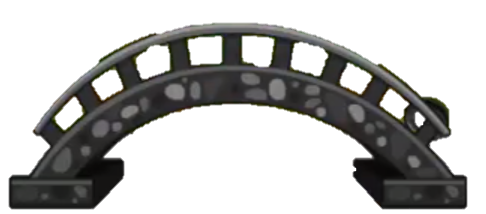 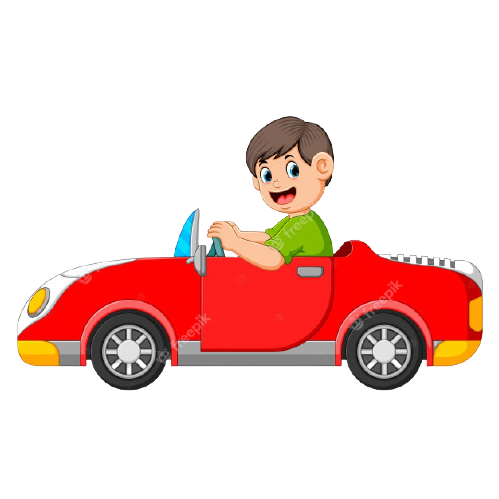 Kíttt….
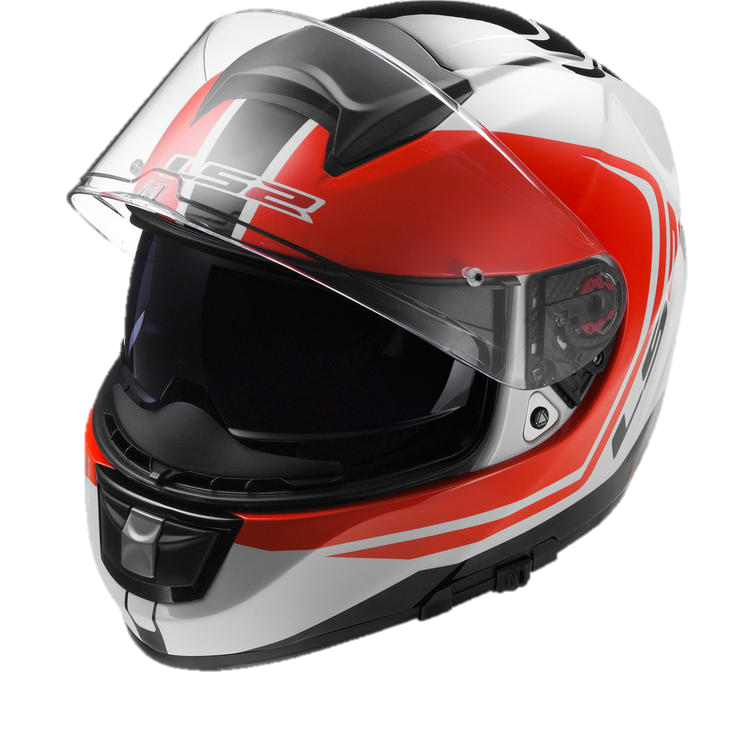 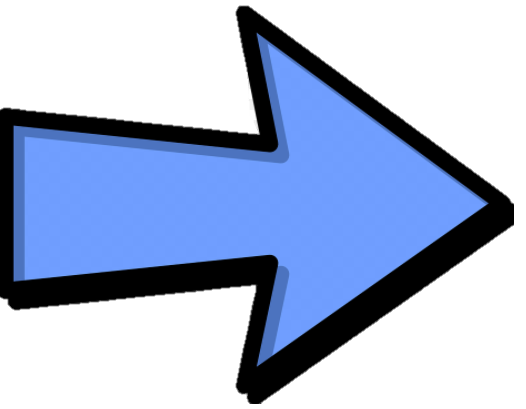 Tìm các phép tính có tổng bằng 11
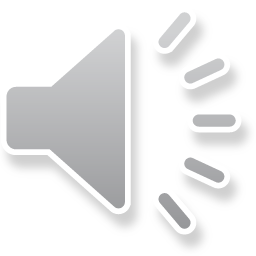 A. 9 + 2
C. 6 + 5
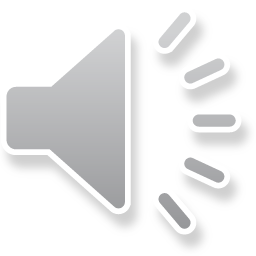 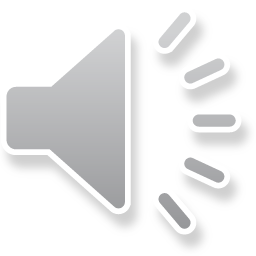 D. 8 + 3
B. 6 + 6
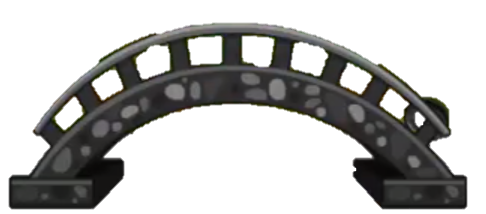 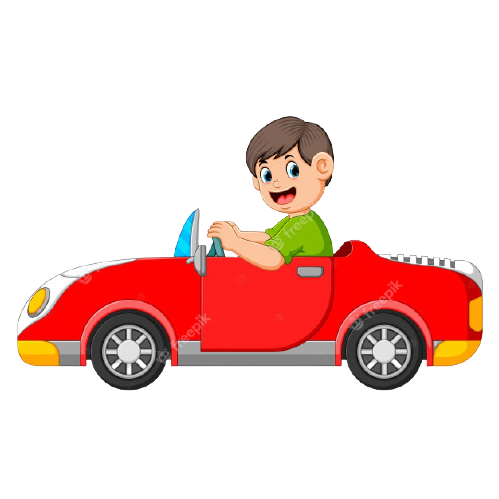 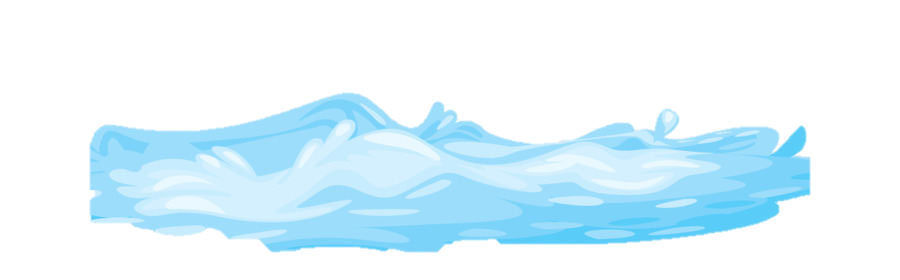 Kíttt….
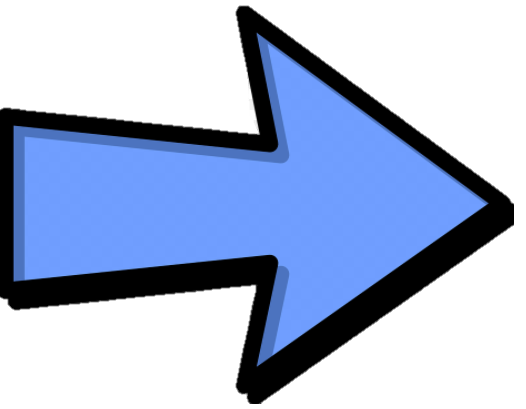 Tìm các phép tính có tổng bằng 13
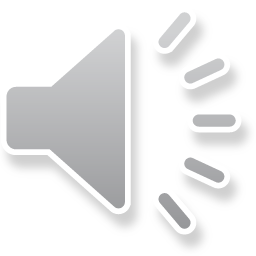 C. 2 + 9
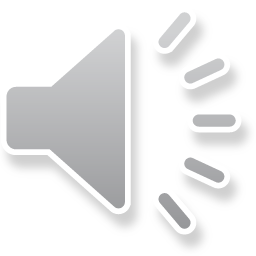 A. 8 + 3
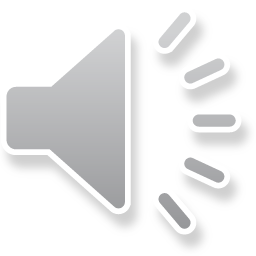 D. 4 + 9
B. 8 + 5
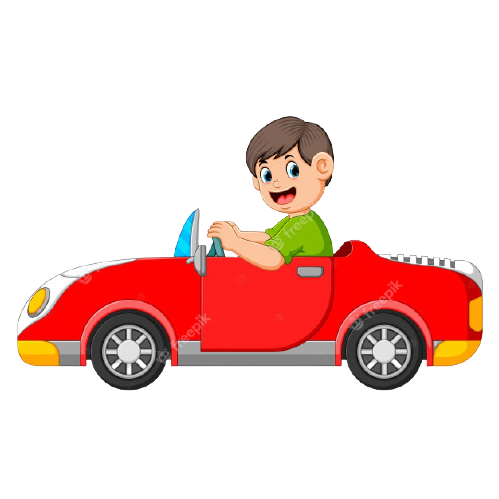 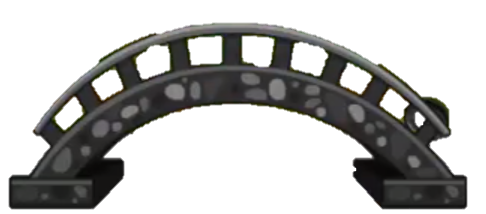 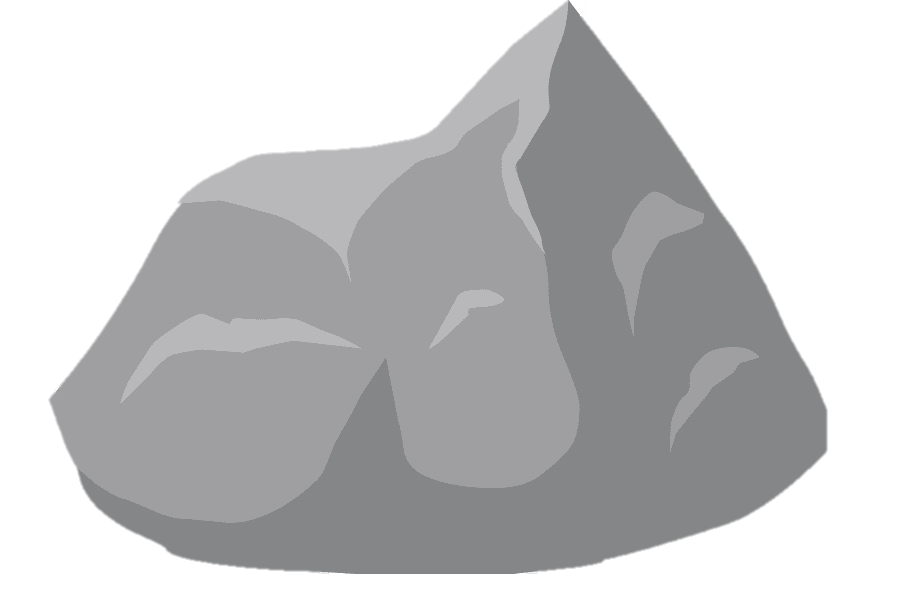 Kíttt….
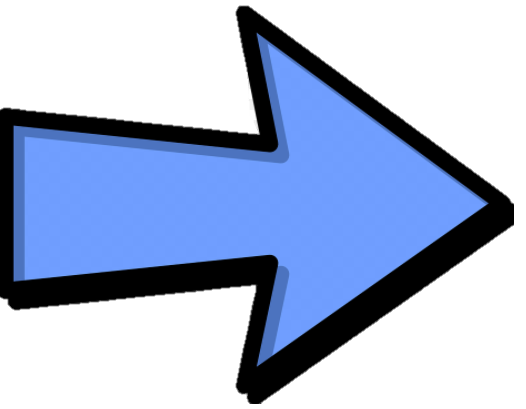 Tìm phép tính có tổng bằng phép tính sau:
7 + 7
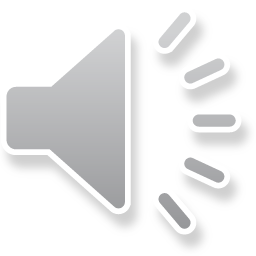 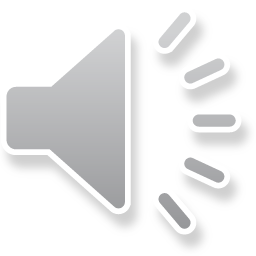 A. 6 + 6
C. 5 + 9
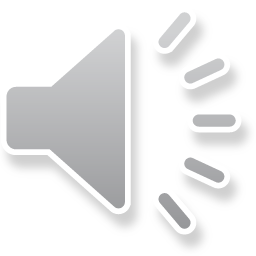 D. 4 + 8
B. 5 + 7
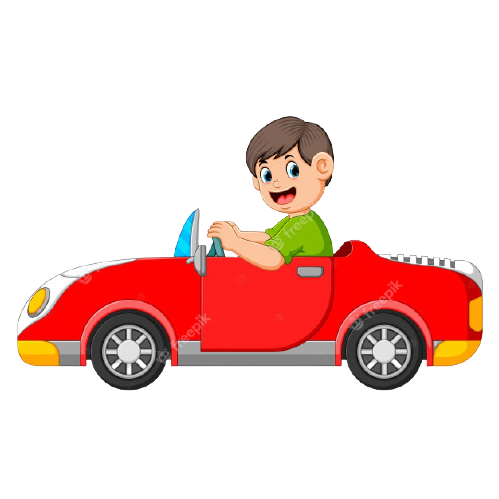 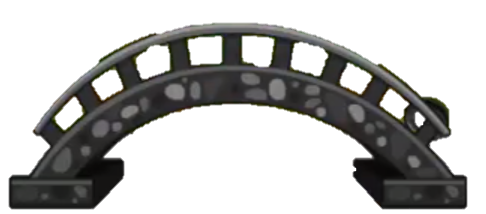 Kíttt….
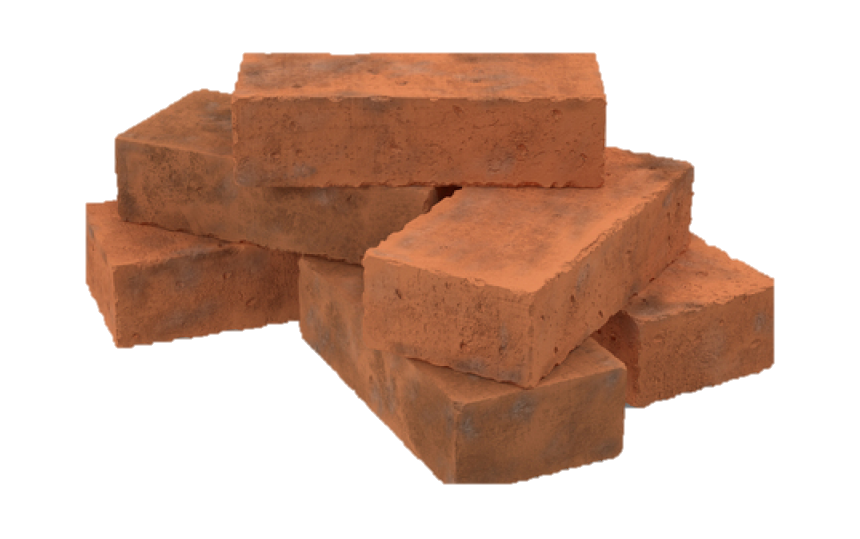 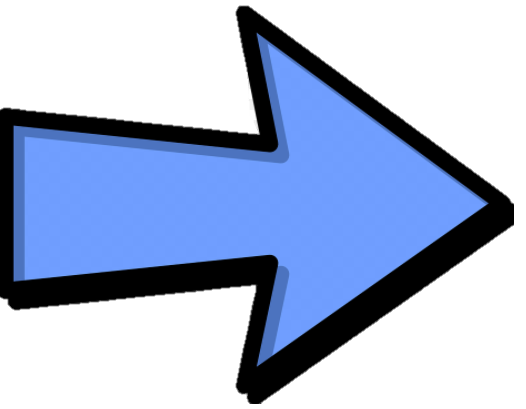 Tìm phép tính có tổng bằng phép tính sau:
7 + 7
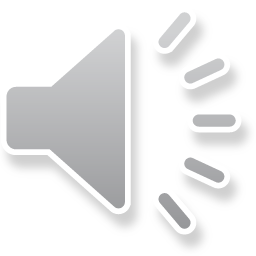 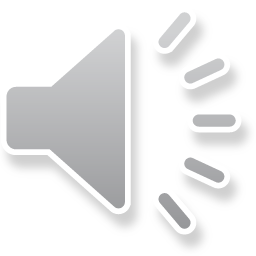 A. 6 + 6
C. 5 + 9
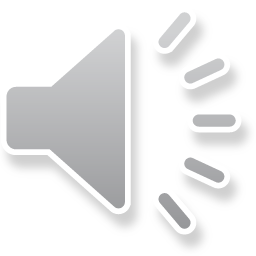 D. 4 + 8
B. 5 + 7
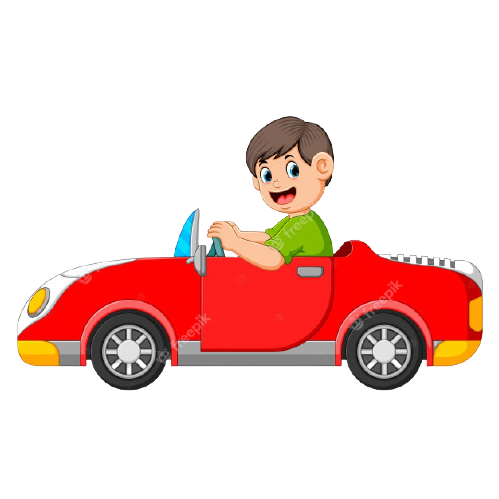 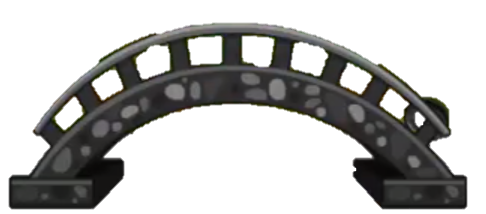 Kíttt….
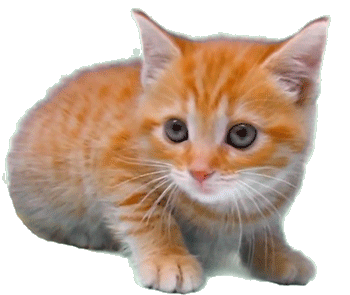 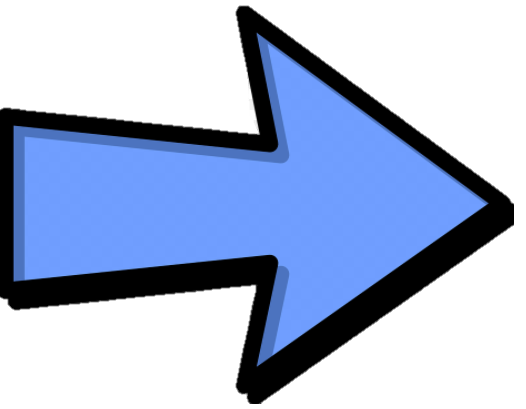 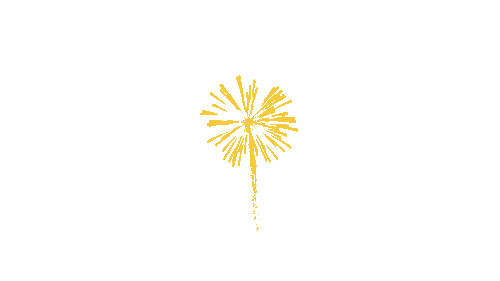 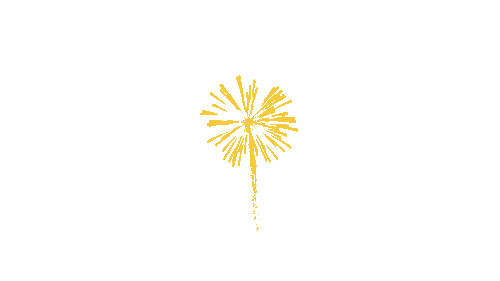 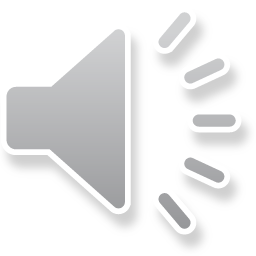 Cảm ơn quý thầy cô rất nhiều!
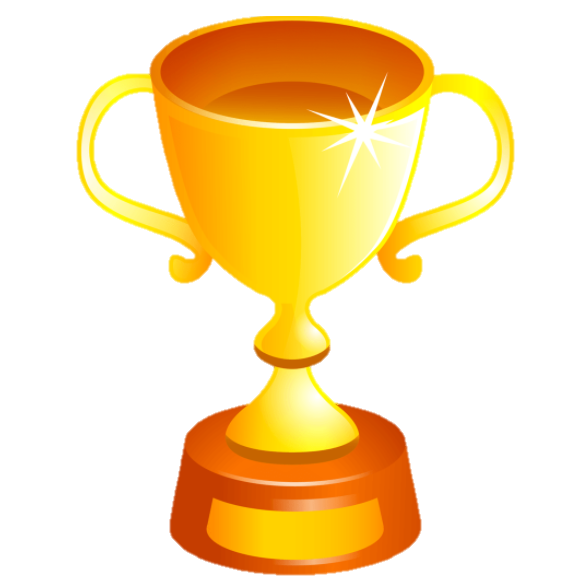 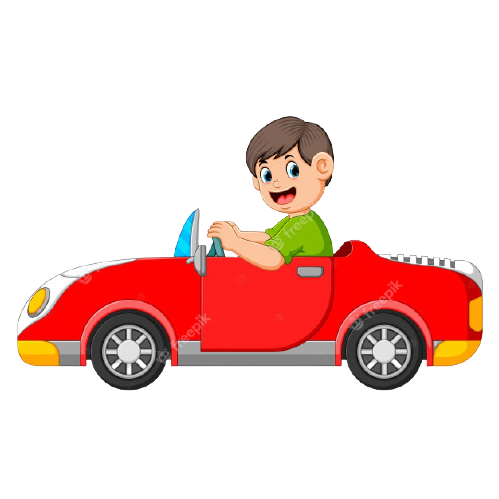 DẶN DÒ